Data Driven Strategies: Opportunities and Challenges for Multi-Disciplinary Partnerships
Moderator: John Markovic, Senior Social Science Analyst, Office of Community Oriented Policing Services (COPS), U.S. Department of Justice
 
Presenters: 
Dennis Culhane, Dana and Andrew Stone Chair in Social Policy, University of Pennsylvania 
Edmund McGarrell, Director, School of Criminal Justice, 
      Michigan State University
Iliana Peters, Health Information Privacy Specialist, 
      Office for Civil Rights, Department of Health and Human Services
Increase Flow, Meaning, and Engagement in Making Decisions, Policies, and Strategies
Not just about exchanging data But about informed partnerships communicating in context and relying on data-driven strategies
Around a Defined Problem
Increase flow, meaning, and engagement.....around“units of analysis”
Persons at Risk
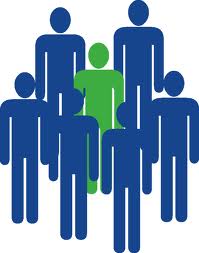 Increase flow, meaning, 
and engagement.....around
“units of analysis”
Families at Risk
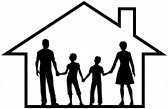 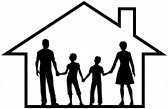 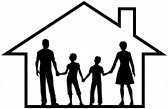 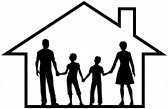 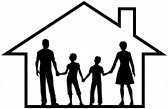 Increase flow, meaning, 
and engagement.....around
“units of analysis”
Groups at Risk
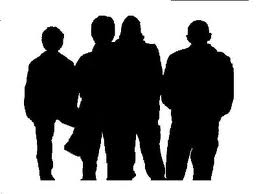 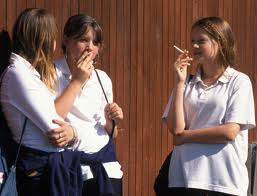 Increase flow, meaning, 
and engagement.....around
“units of analysis”
Risky Places
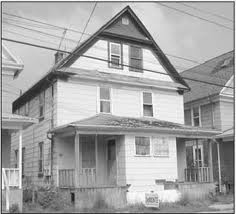 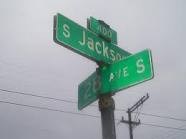 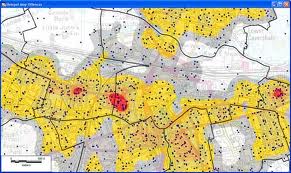 Increase Flow, Meaning, 
and Engagement.....around
Reports
(Case Reviews, Statistical Summaries, Annual Reports)
Structured Data
Informal Communication &
Partnership Building
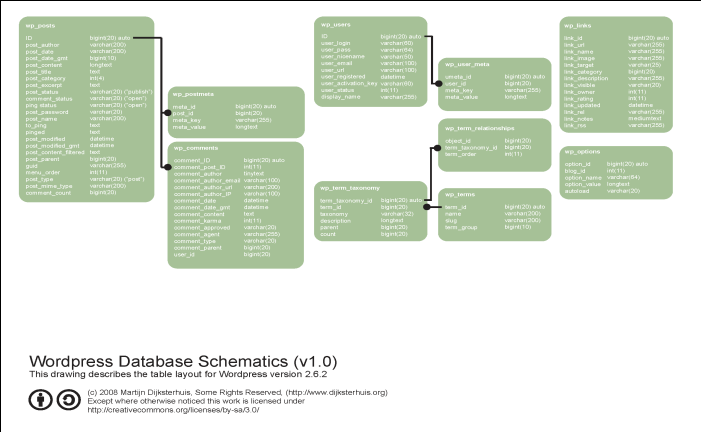 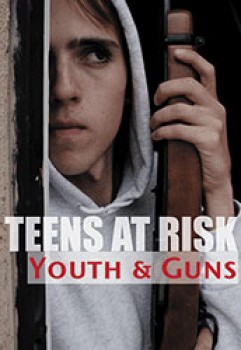 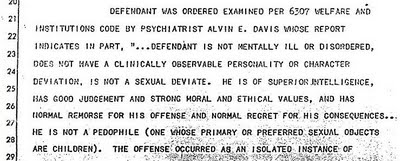 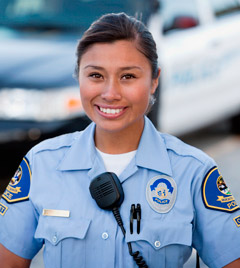 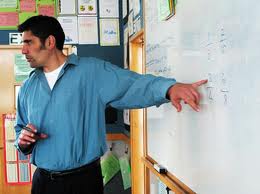 Around a Defined Problem
Balanced Approach
Persons at Risk
Families at Risk
Individual Risk Assessment Tools
  Psycho-emotional Issues
  School performance Issues
  Involvement in School Disciplinary 
    System
  Chronic Truancy/Tardiness
Drug Endangered Children (DEC)
  Families Referred for Child Abuse and
    Neglect (CANS)
  Children of Institutionalized Parents
  Homeless Families
  Intergenerational Gangs
Persons at Risk
Families at Risk
Groups at Risk
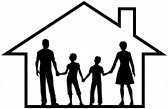 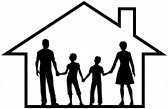 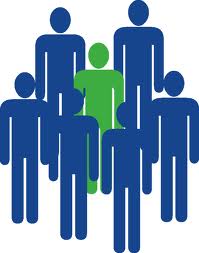 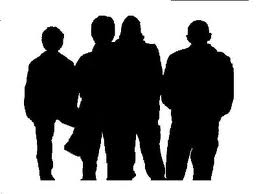 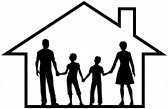 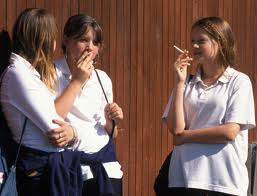 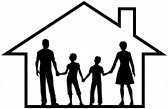 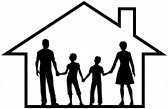 Groups at Risk
Risky Places
Risky Places
Gang/Cliques
  “Wannabes”
  Levels of  Affiliation
  Other “Anti-Social  Youth Groups
 Taggers
 Stoners
Hotspots (geographic)
  Crime-Attractors and Generators
 Substandard Schools
 Businesses
 Public Places
  Gang Territories
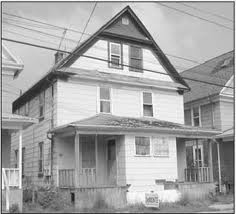 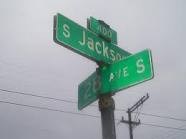 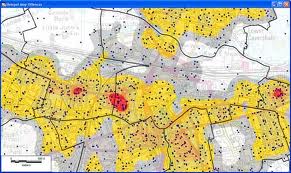 [Speaker Notes: Persons at Risk
 Individual Risk Assessment Tools
  Psycho-emotional Issues
  School performance Issues
  Involvement in School Disciplinary 
    System
  Chronic Truancy/Tardiness

Groups at Risk
 Gang/Cliques
  “Wannabes”
  Levels of  Affiliation
  Other “Anti-Social  Youth Groups
 Taggers
 Stoners

Families at Risk
 Drug Endangered Children (DEC)
  Families Referred for Child Abuse and
    Neglect (CANS)
  Children of Institutionalized Parents
  Homeless Families
  Intergenerational Gangs

Risky Places
 Hotspots (geographic)
  Crime-Attractors and Generators
 Substandard Schools
 Businesses
 Public Places
  Gang Territories]
Core Elements of Balanced Data-Driven Approaches
Partners/Stakeholders Engagement
Data Collection with Close Attention to Data Quality
Data Analysis and Collaboration
Evidence-Based Strategies and Operations
Information Sharing on a Continuous Basis
Monitoring, Evaluation, and Adjustments
Assessing Outcomes, Not Just Outputs
Compliance with Data Confidentiality, Privacy, and Security